ACA Reporting Forms
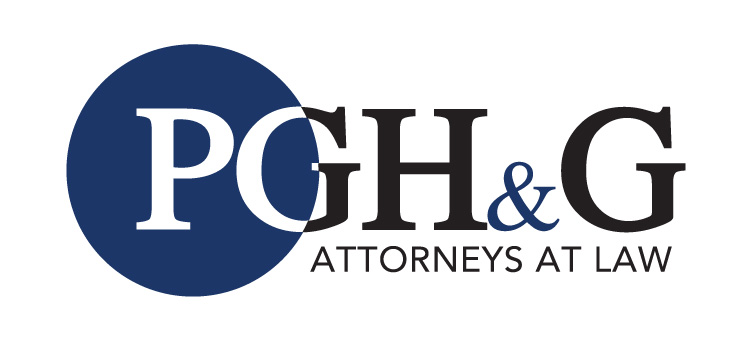 Justin Knight
(402) 570-9472Questions or Technical Issues
Today
1/20/17
Inauguration
Today
1/20/17
Inauguration
Today
1/31/17
1095-C to Employees
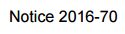 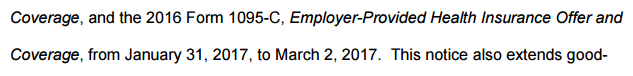 3/2/17
1095-C to Employees
1/20/17
Inauguration
Today
3/2/17
1095-C to Employees
1/20/17
Inauguration
Today
2/28/17
1095-C to IRS
(paper)
3/31/17
1095-C to IRS
(electronic)
The Forms
> 50 FTE
 Including 50-99
The Forms
1094-C 
 1095-C
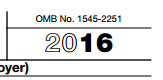 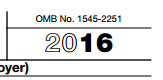 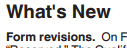 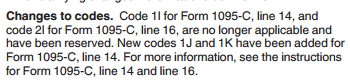 1094-C
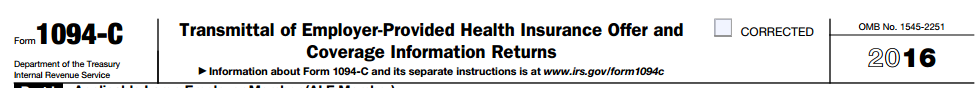 1094-C
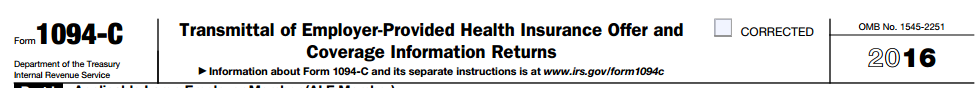 1094-C
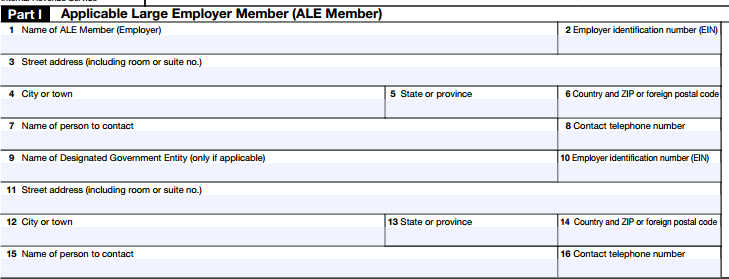 1094-C
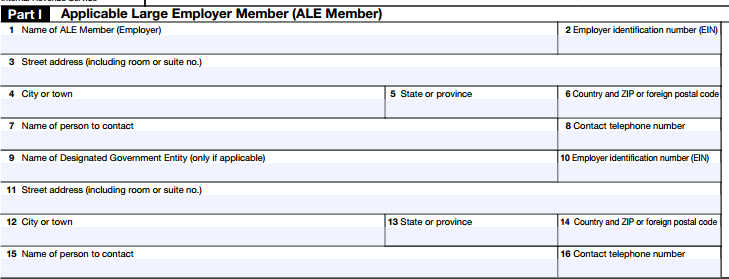 1094-C
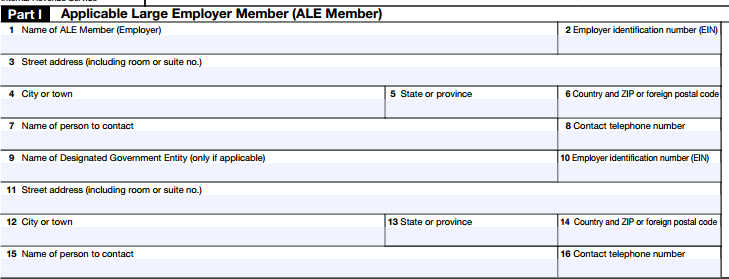 1094-C
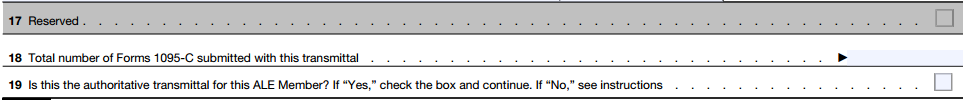 1094-C
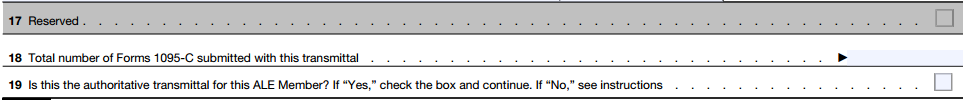 Number of full-time employees
1094-C
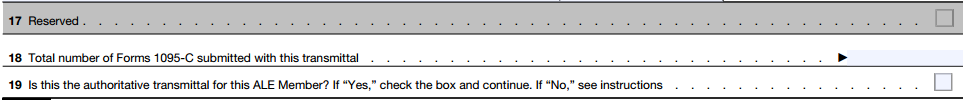 1094-C
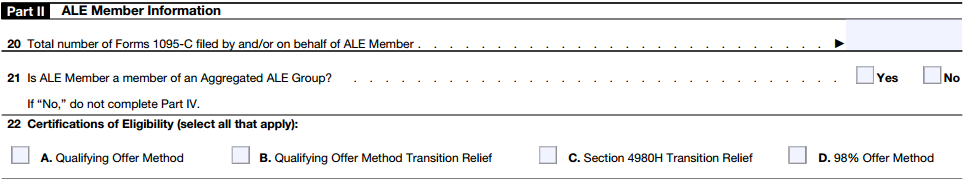 1094-C
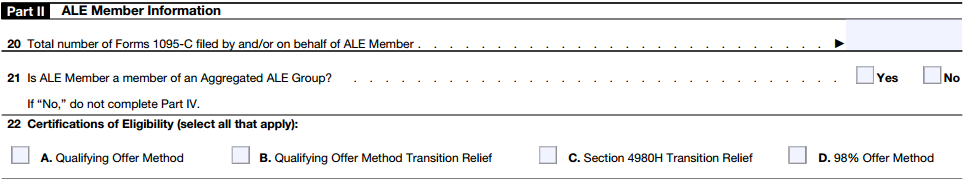 Number of full-time employees
1094-C
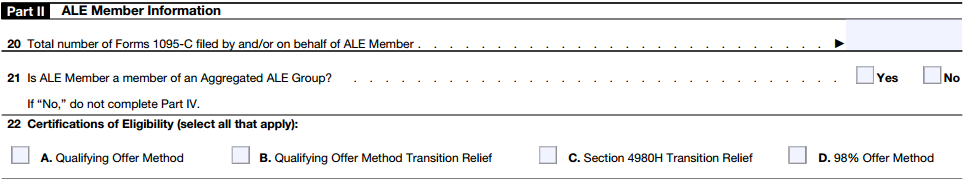 1094-C
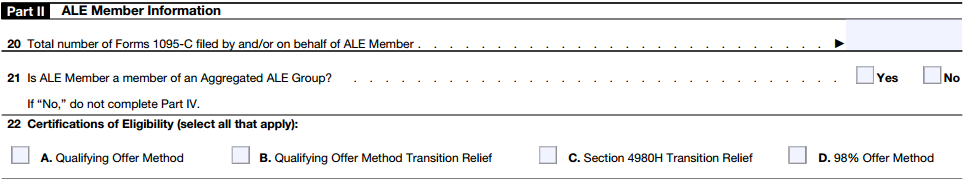 1094-C
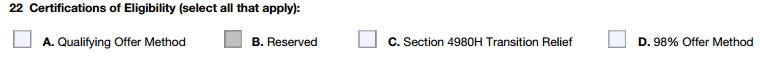 1094-C
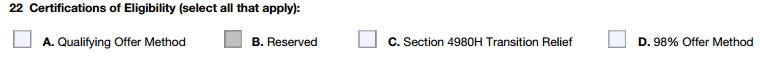 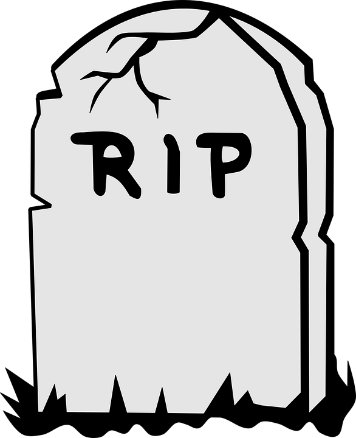 Line 22: A (QOM)
At least 1 full-time EE
For all months that penalty could apply
< $94.05 per month
Line 22: A (QOM)
Fed. Pov. Line: $11,880
Divided by 12
Multiplied by 9.5%
= $94.05
Line 22: C (TR)
Probably only the 50-99 districts
Line 22: D (98%)
All months (except meas. period)
Affordable coverage to 98% of FT EE’s
1094-C
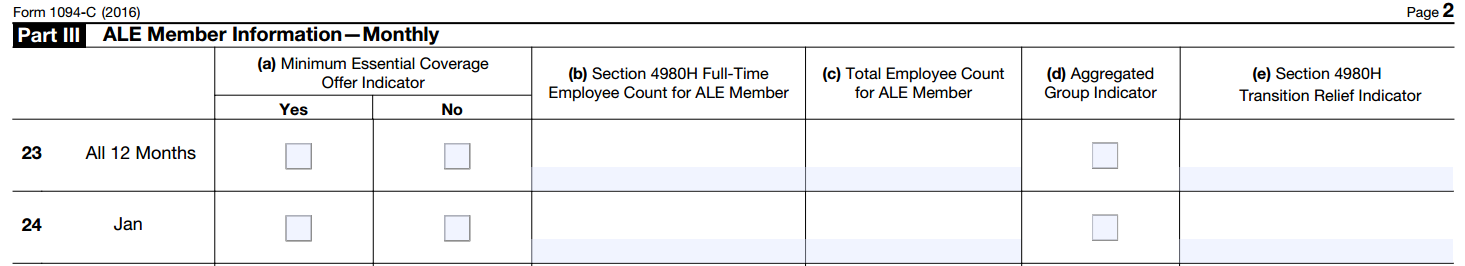 1094-C
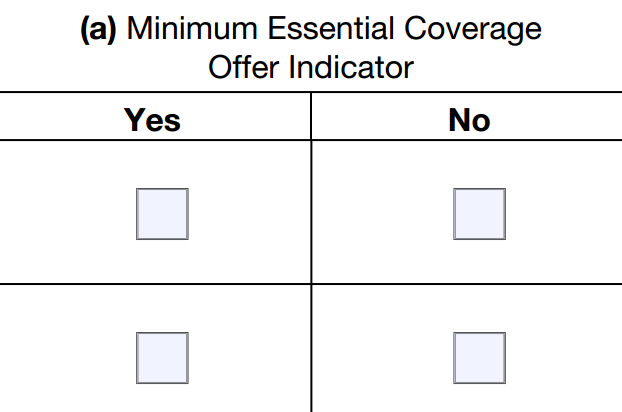 1094-C
95% FT
Each month
TR counts as “yes”
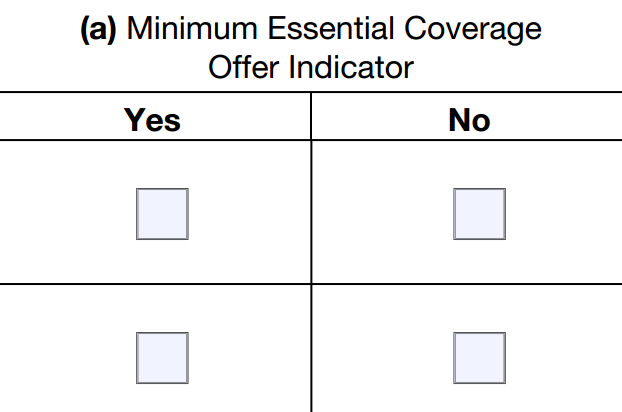 1094-C
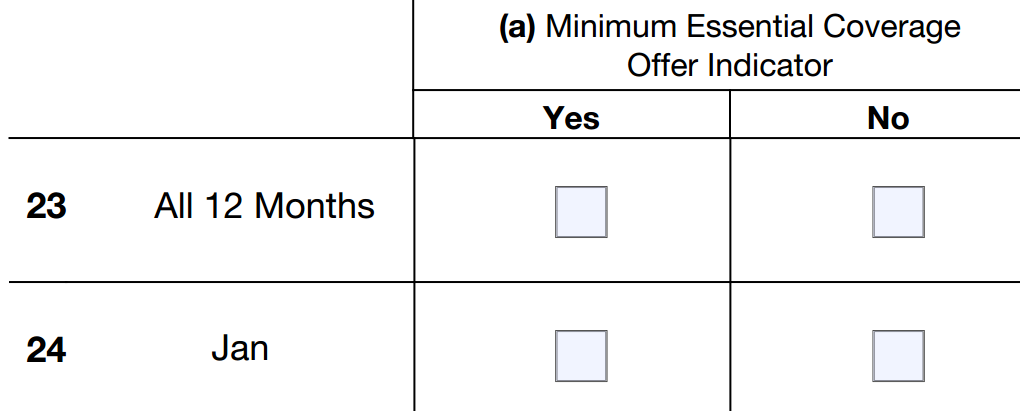 1094-C
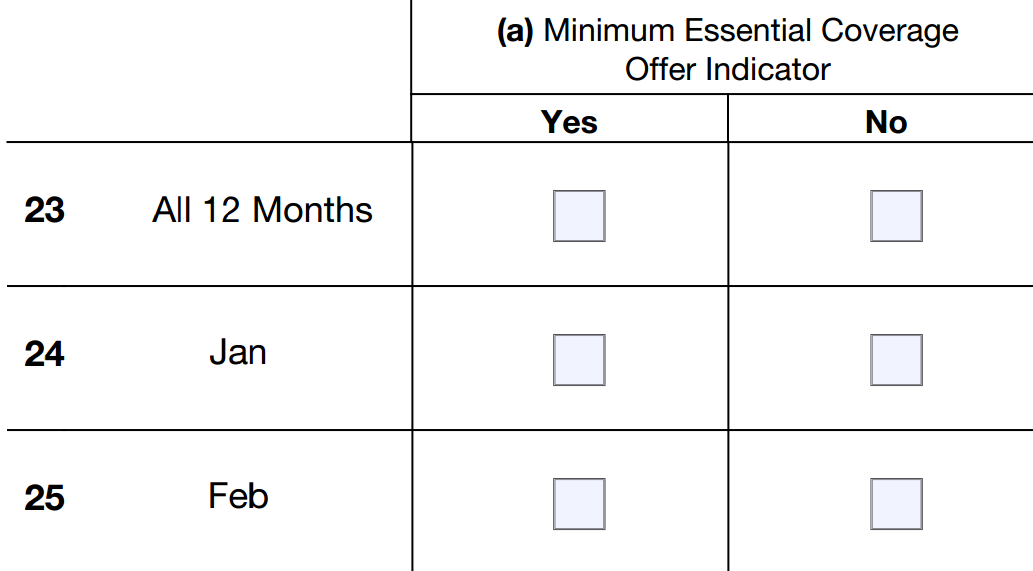 1094-C
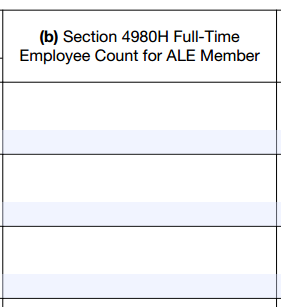 1094-C
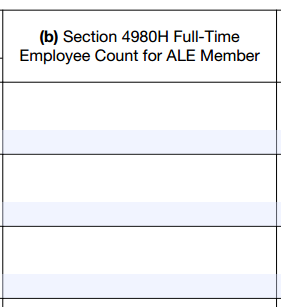 1094-C
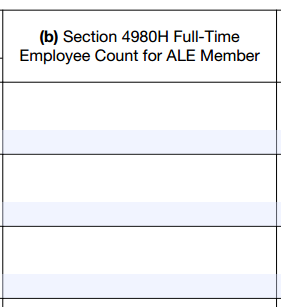 Not required if 98% Method 
Line 22, Box D
1094-C
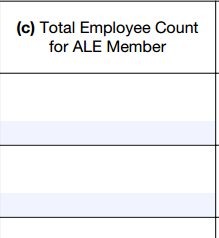 1094-C
1st day month
12th day month
Last day month
1st day payroll
Last day payroll
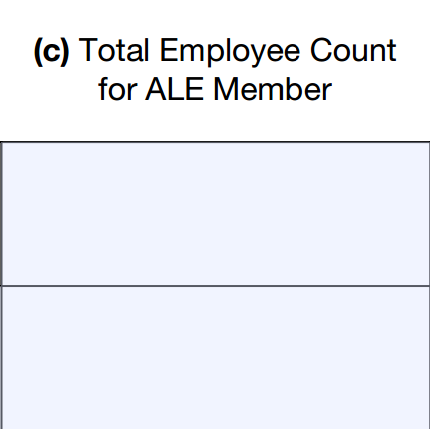 1094-C
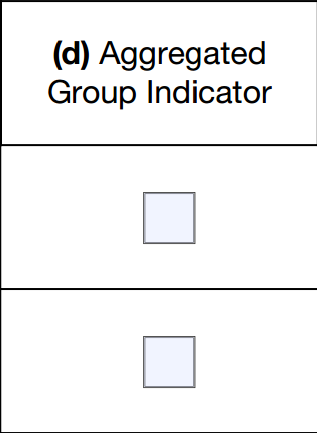 1094-C
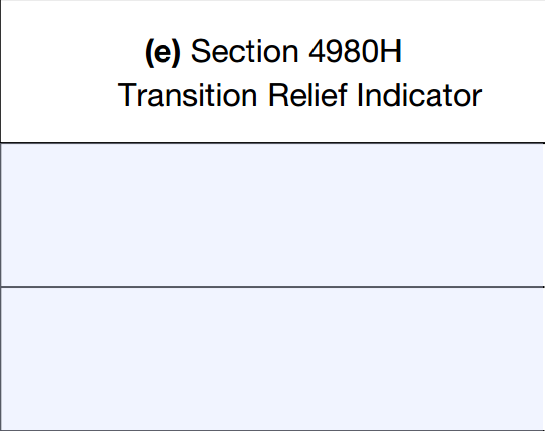 1094-C
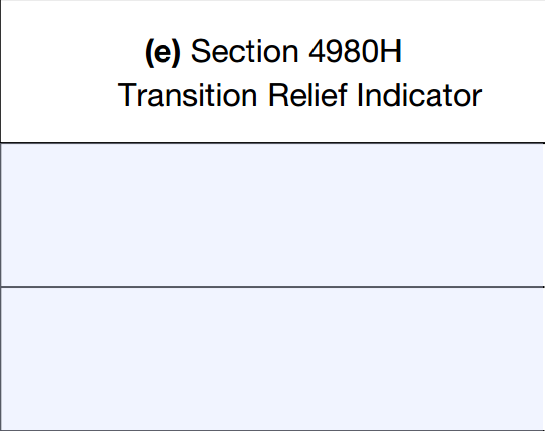 A: 50-99
B: 100+
1094-C
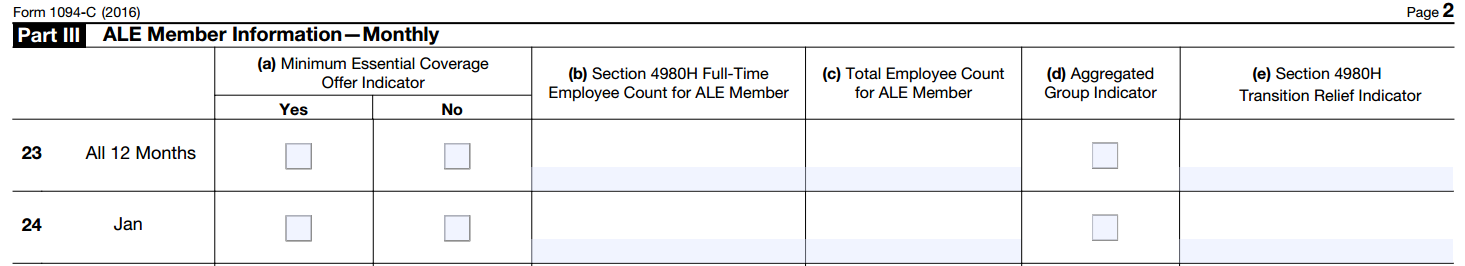 50-99 Districts: Enter “A” for January through August
1094-C
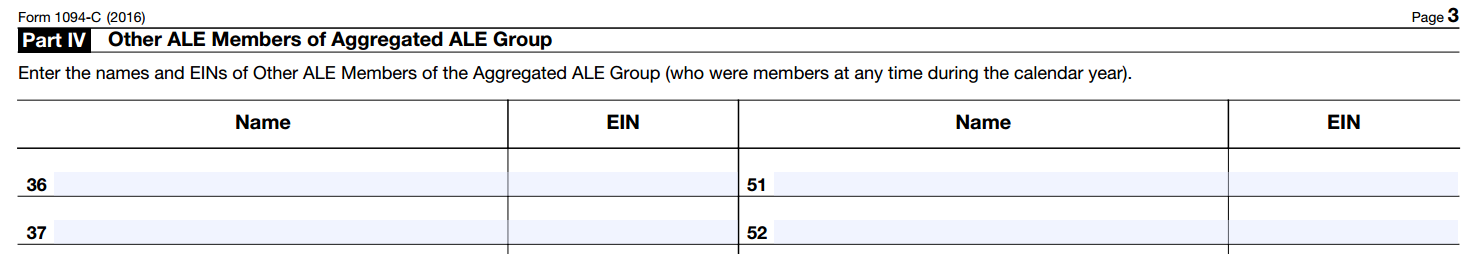 1095-C
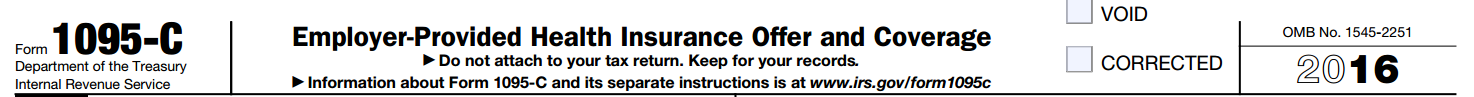 1095-C
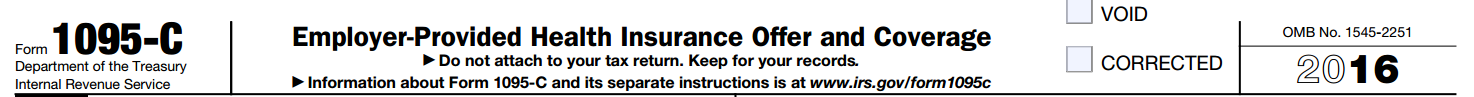 1095-C
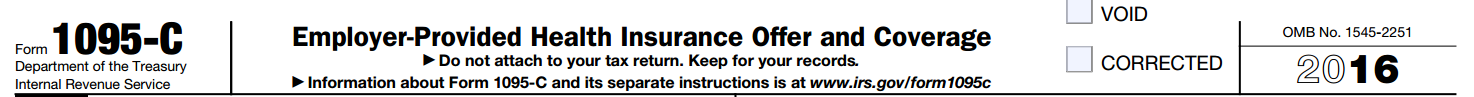 1095-C
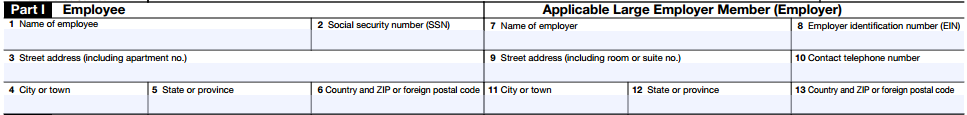 Only FT Employee during any month
1095-C
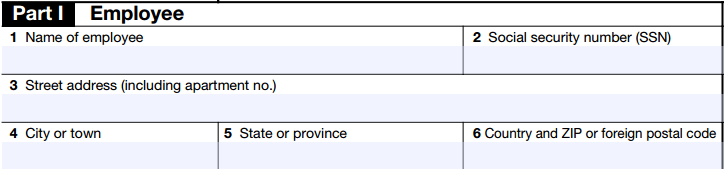 1095-C
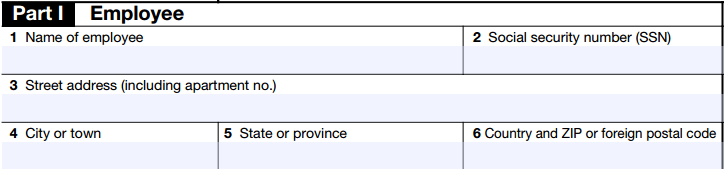 1095-C
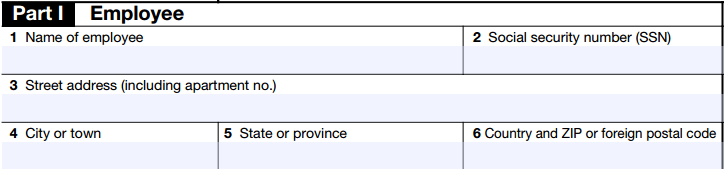 1095-C
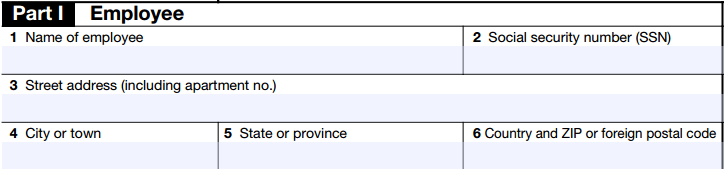 1095-C
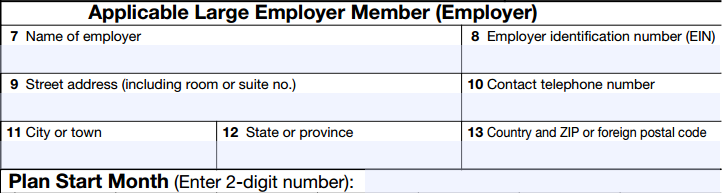 1095-C
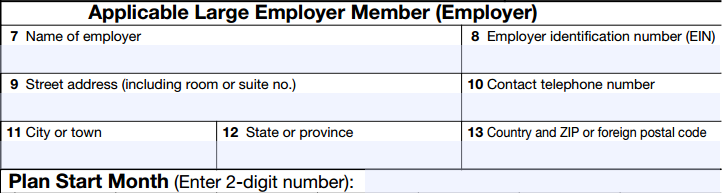 1095-C
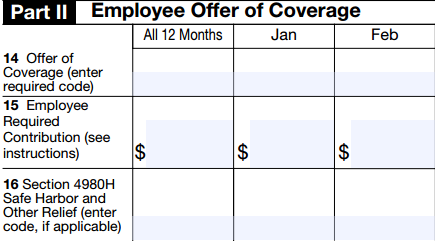 1095-C
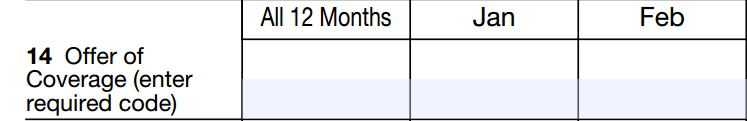 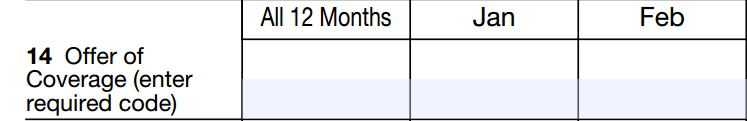 1095-C
1A: QO
1E: Offer, but not QO
1H: No Offer
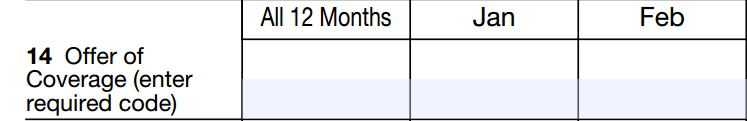 1095-C
1I: Transition Relief - Removed
1J: Conditional Offer
1K: Conditional Offer”
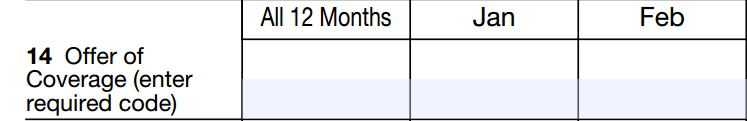 1095-C
1A: QO
1E: Offer, but not QO
1H: No Offer
1095-C
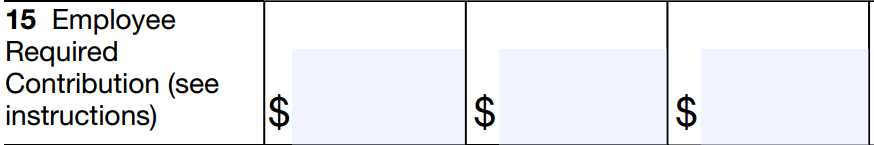 1095-C
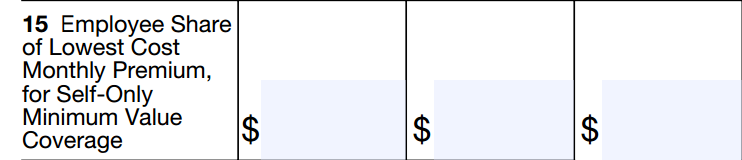 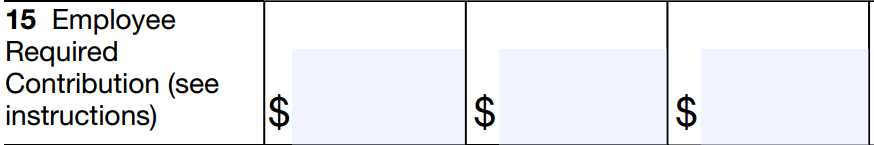 v.
2016
2015
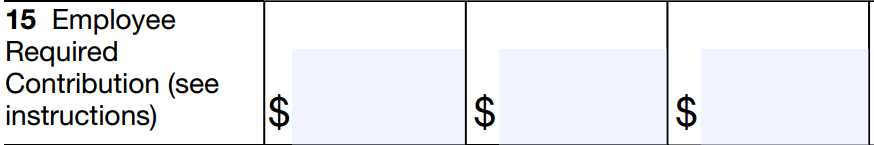 1095-C
Employee share of: Lowest cost, employee-only health insurance
1095-C
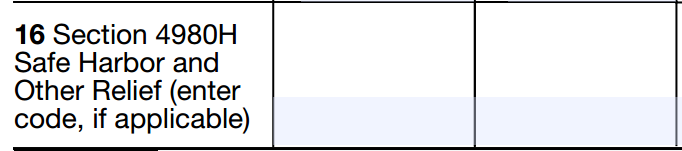 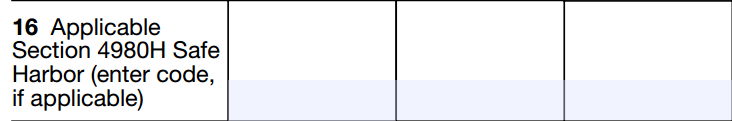 1095-C
2A: Not employee on any day of month
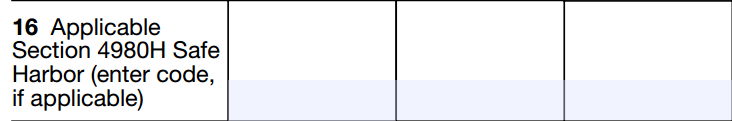 1095-C
2B: Not full-time employee OR full-time employment ended
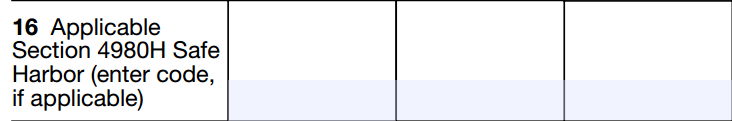 1095-C
2C: Enrolled in coverage
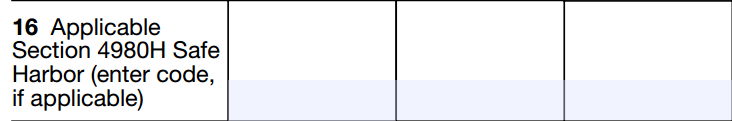 1095-C
2D: In measurement period
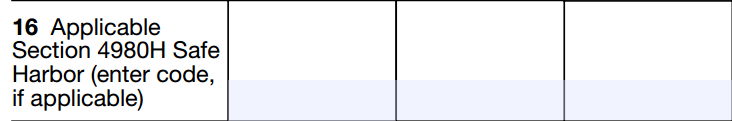 1095-C
2F: Form W-2 Safe Harbor
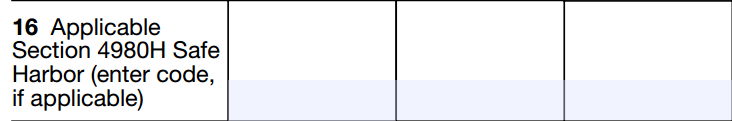 1095-C
2G: FPL Safe Harbor
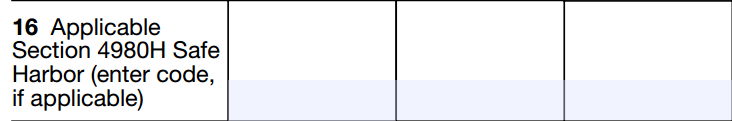 1095-C
2H: Rate of Pay Safe Harbor
1095-C
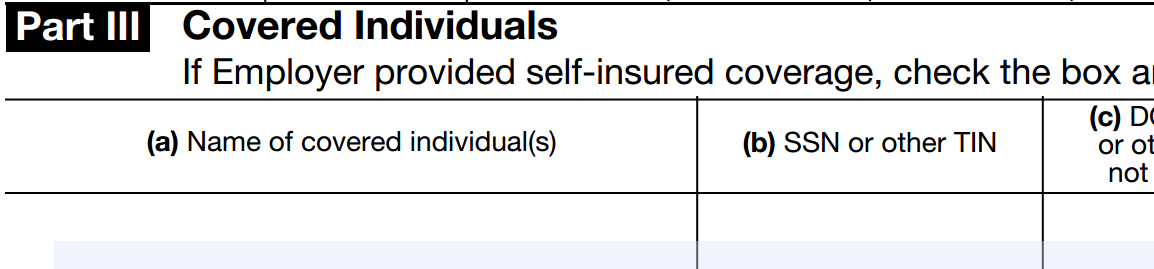 1095-C
Penalties?
Forms
Penalties:
$260 per form (1094-C)
Forms
Penalties:
$260 per form (1094-C)
$260 per form (1095-C)
Forms
Penalties:
$260 per form (1094-C)
$260 per form (1095-C)
“Good Faith” Defense
Forms
Providing to Employees:
Forms
Providing to Employees:
Mail
Hand-Deliver
Forms
Providing to Employees:
Mail
Hand-Deliver
Email (w/ consent)
Forms
Need more time:
Forms
Need more time:
Automatic 30-Day Ext. (Form 8809)
Not for 1095-C to EE’s
Forms
Software companies:
Forms
Software companies:
Be prepared
Plan ahead
Forms
Questions?
ACA Reporting Forms
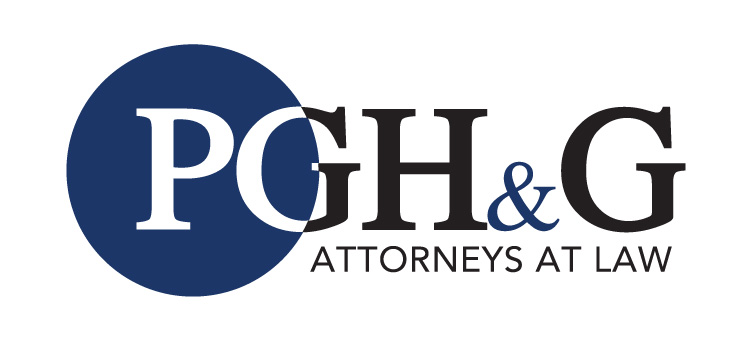 Justin Knight